Районный конкурс семейных команд«Дружная семья знает ПДД от А до Я»
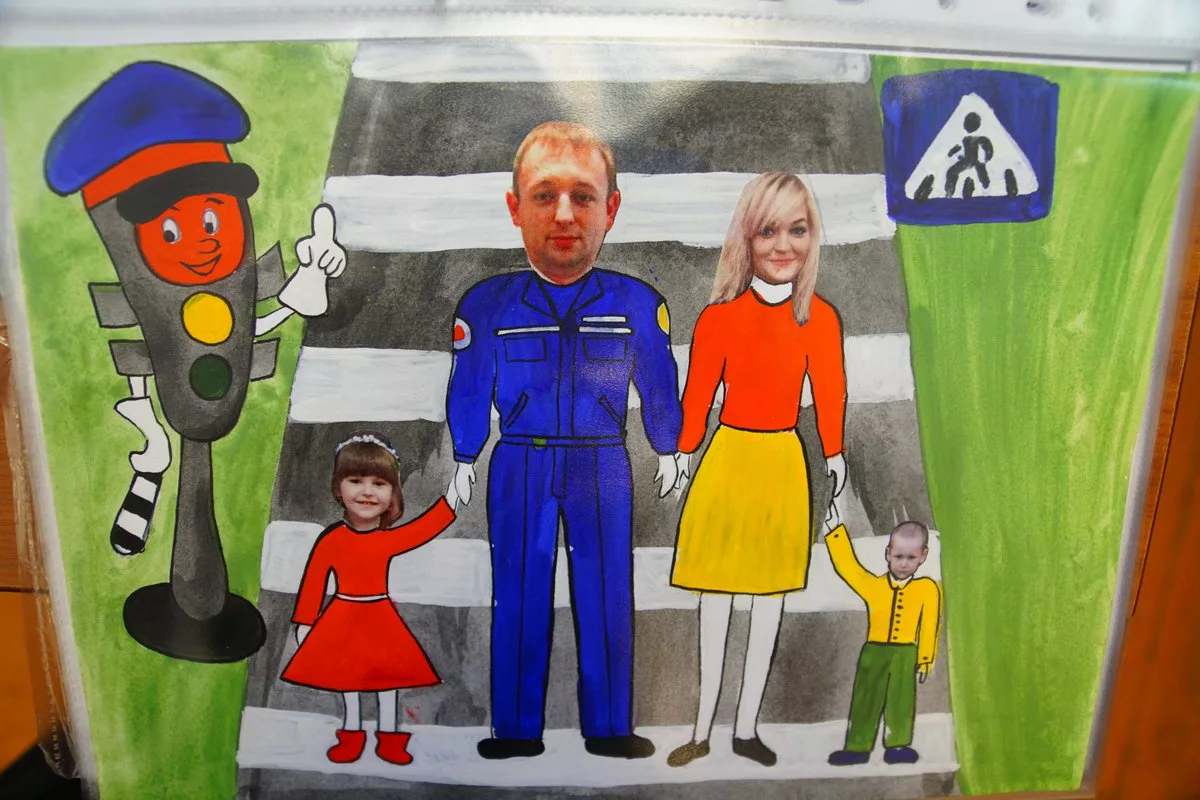 Порядок проведения Конкурса
Конкурс будет проходить ОЧНО; состоится – 22 марта 2024 года в 17-00
В Конкурсе принимают участие семейные команды учащихся Красносельского района Санкт-Петербурга, состоящие из 4 человек: 2 взрослых (разного пола), 2 ребенка (от 7 до 11 лет). 
 Для участия в Конкурсе необходимо:
                              до 11 марта 2024 г. подать заявку (Приложение 2)   от образовательного учреждения на электронную почту  pddddt@mail.ru в электронном варианте:
-  файл в Wогd-формате
-  файл JPEG,  scan с подписью руководителя учреждения и печатью ОУ
-  согласие на обработку персональных данных (от обоих взрослых и на детей)  (Приложение 3).
          Каждый файл должен быть подписан (ОУ№ ___ заявка на семейный конкурс)
          В теме письма обязательно указать:  ОУ№ ___заявка на семейный конкурс»).  
Заявка на Конкурс должна отражать полную информацию об участниках без применения сокращений. 
В заявке обязательно указать:
телефон  и эл. адрес одного из участников конкурса 
телефон и эл. адрес руководителя команды.
Этапы Конкурса будут проходить в очном формате22 марта 2024 года с 17-00
Выступление команды «Визитная карточка команды» 
на тему «За безопасность на дорогах всей семьей»; «Знает вся моя семья, знаю ПДД и Я!» 
«Творческая. Нарисуй агит-плакат!», д\з - представление плаката - очно
«Знатоки» - задание на знание истории и теории правил дорожного движения.
«Первая помощь» - задание на знание и умение оказывать первую помощь.
«Устройство велосипеда»
«Автогородок», «Фигурное вождение велосипеда» – пройдут в автогородке по графику в марте – мае по погодным условиям (по согласованию с семейными командами)
Подведение итогов конкурса
1.  По итогам участия в Конкурсе будут выявлены семейные команды, ставшие 
Победителями конкурса (1, 2, 3 место), 
Призерами на отдельных соревновательных этапах.
2.   Все участники получают грамоты. 
3.   Победители и призеры Конкурса награждаются дипломами, кубками.
4.  По решению Оргкомитета семейные команды могут быть награждены дополнительными грамотами по номинациям. 
5.  Команды – Победители районного конкурса направляются на региональный этап конкурса.(май 2024, ГБНОУ «Балтийский берег», ул. Черняховского, д.49А)
РЕКОМЕДАЦИИ
При подготовке выступления (или агит-плаката) необходимо обратить внимание на:
Соответствие правилам дорожного движения
Не использовать в текстах:
улица, машина, свет светофора, шофер, мостовая, постовой, желтый – жди (приготовиться), зеленый – иди; зебра, авария; обходим спереди, сзади;
Идея выступления.
Интернет материалы – «переработаны»
Реквизит должен быть оправдан и соответствовать теме выступления
Дополнительные сведения к подготовке
1. Все вопросы по проведению соревнований прописаны в ПОЛОЖЕНИИ (положение на сайте ДДТ)
2. Есть вопросы:
Почта pddddt@mail.ru 
Телефон 246-03-09 -  Михайлова Марина Владимировна